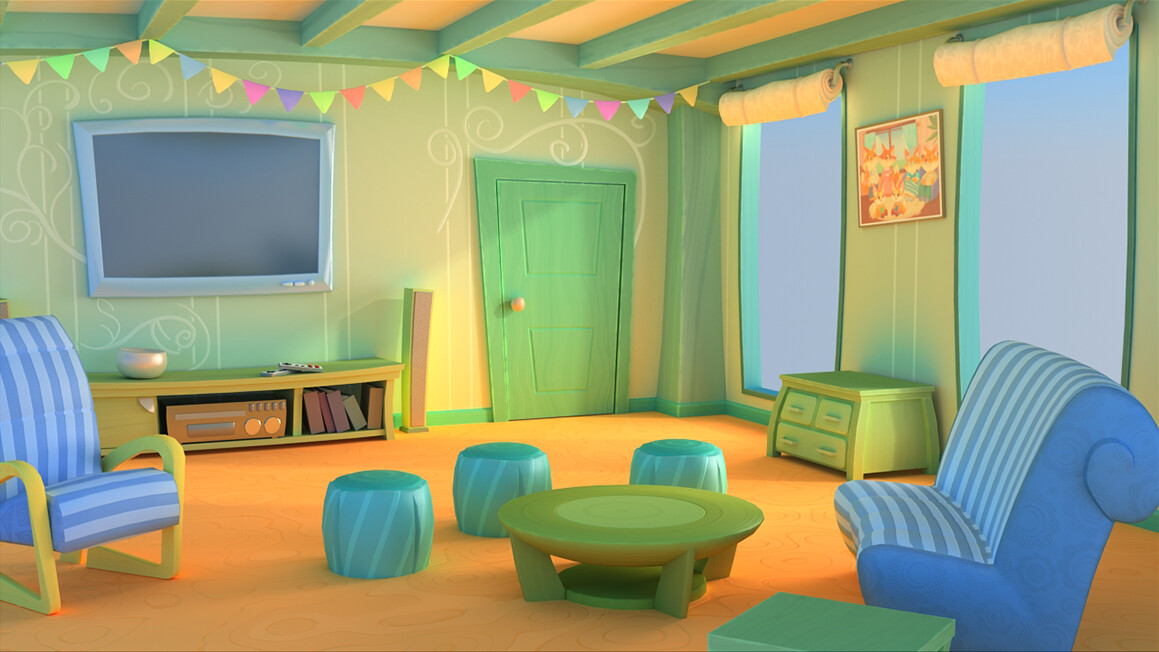 Trước khi kể, tớ đố cậu khi đi đường làm thế nào để biết xe nào chạy nhanh hơn, xe nào chạy chậm hơn trong cùng một thời gian?
Doraemon ơi!
 Tớ đi học về rồi.
Bây giờ tớ sẽ giúp cậu và các bạn cùng tìm hiểu Vận tốc nhé!
Chưa chính xác. Chúng ta phải dựa vào vận tốc của 2 xe đó.
Vận tốc là gì hả Nobita?
Sẵn sàng!
Chào Nobita, hôm nay cậu đã học những gì? Kể cho tớ nghe đi.
Chúng ta phải quan sát cả 2 xe 
có đúng không Nobita?
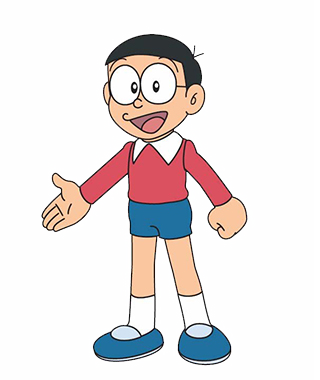 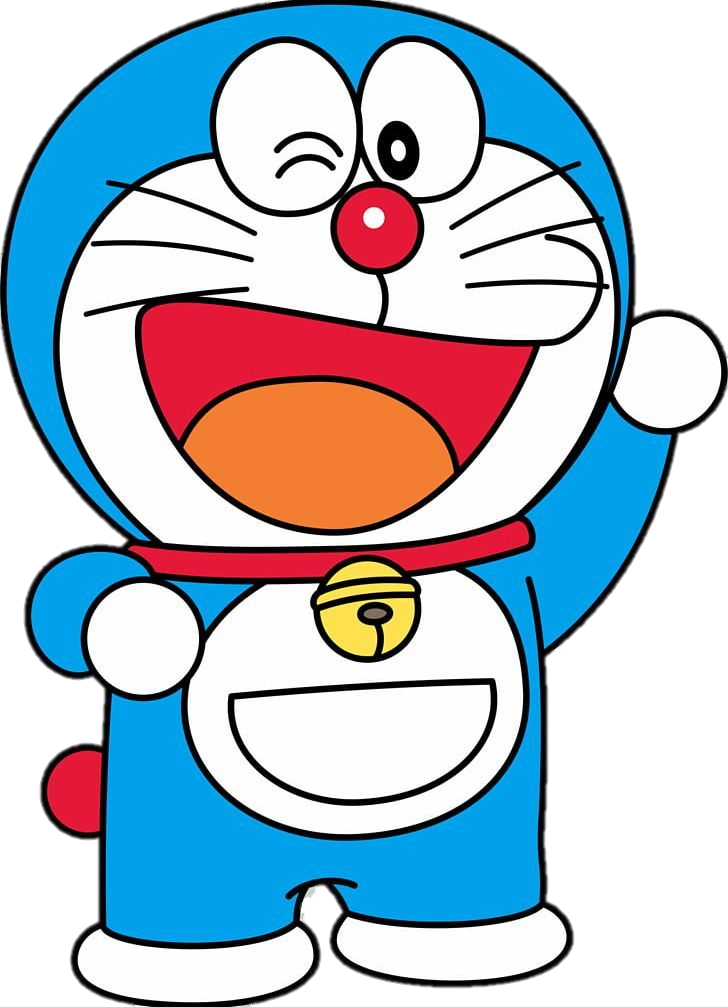 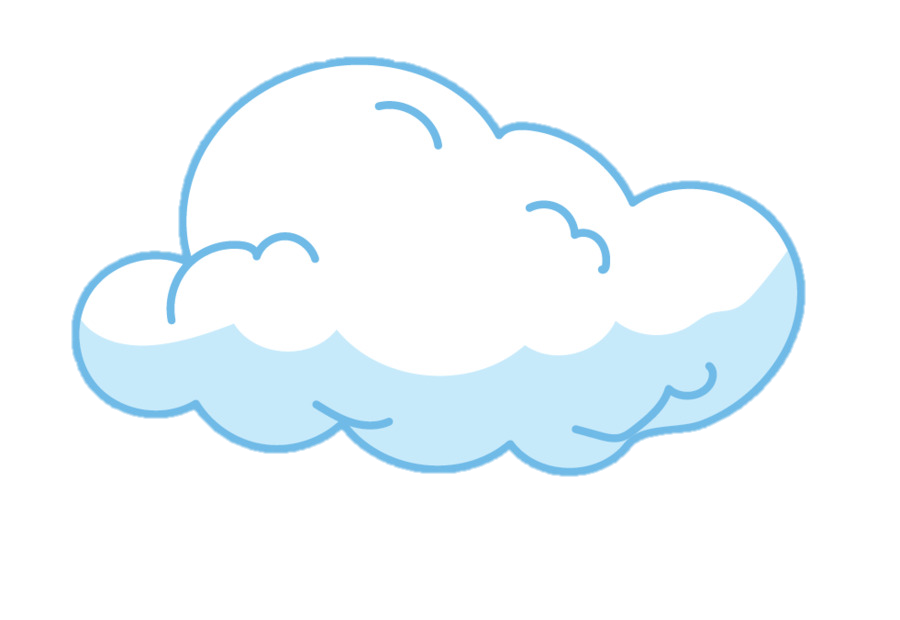 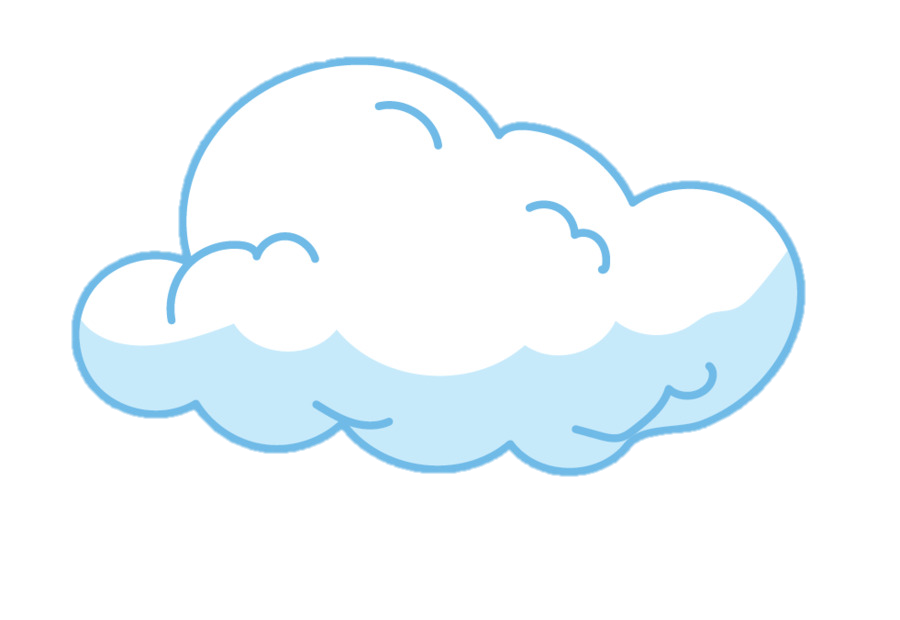 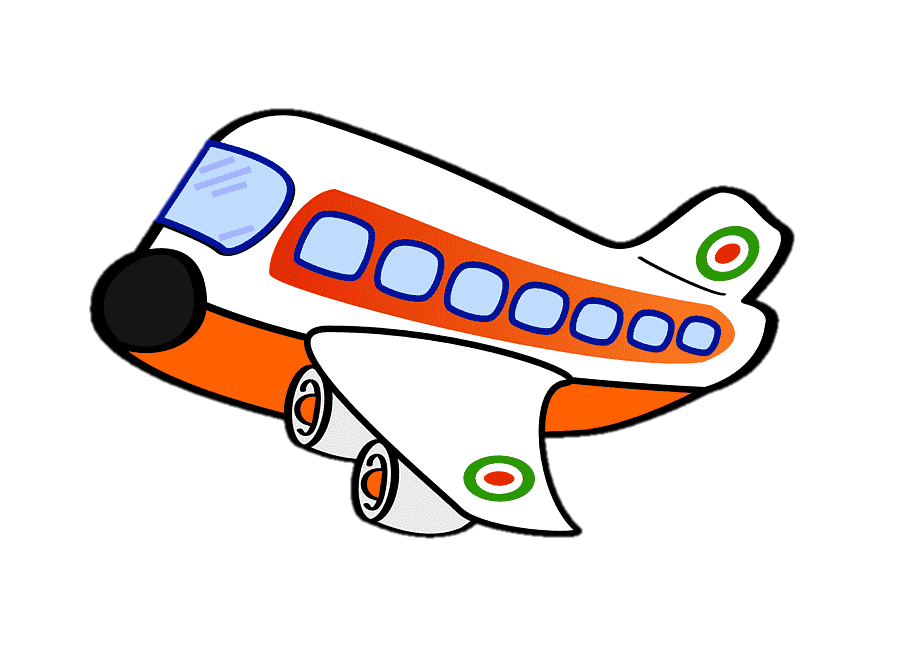 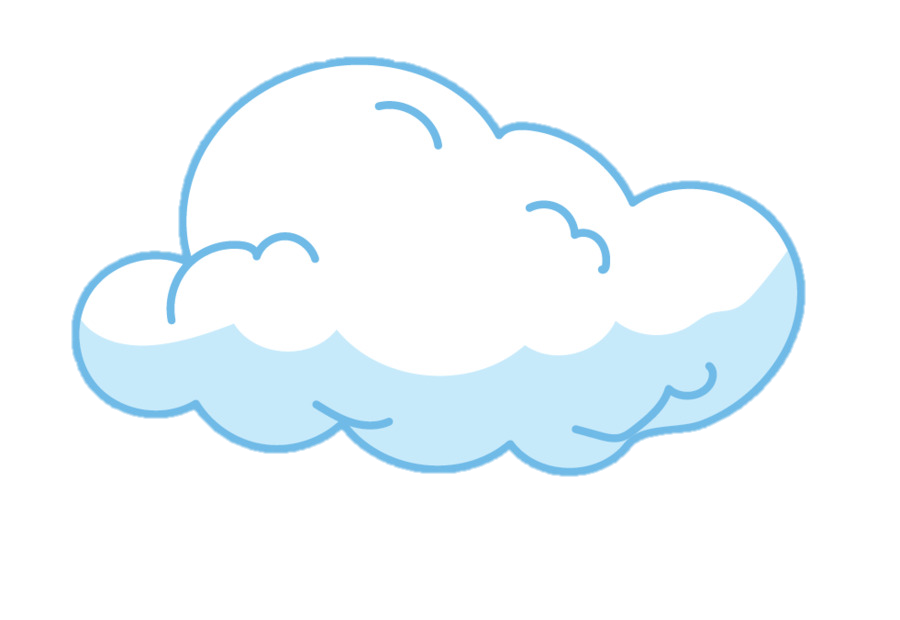 VẬN TỐC
VẬN TỐC
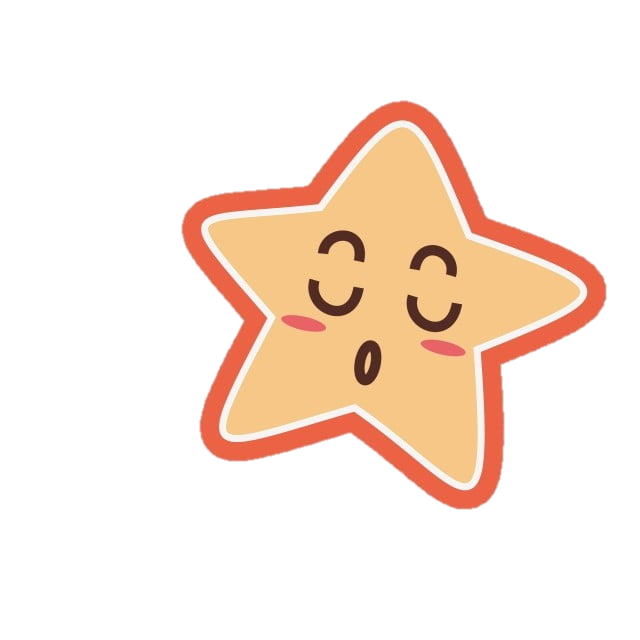 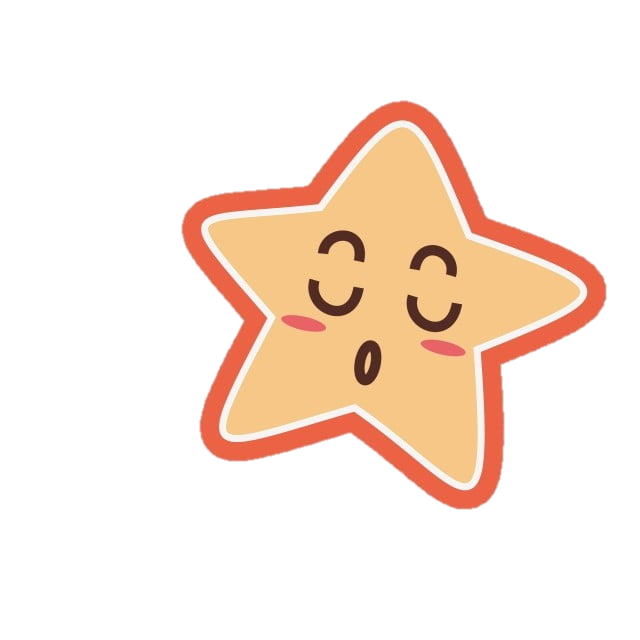 Trang 138
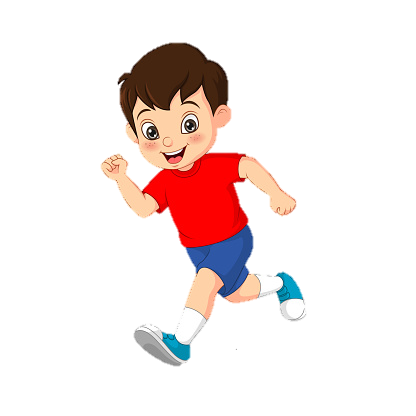 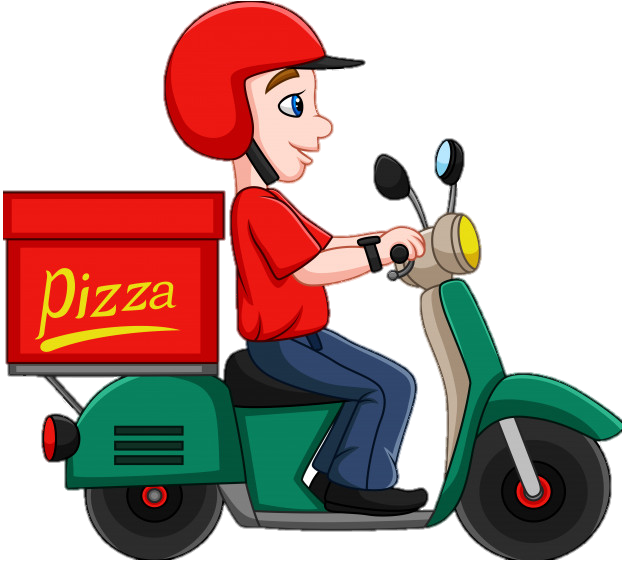 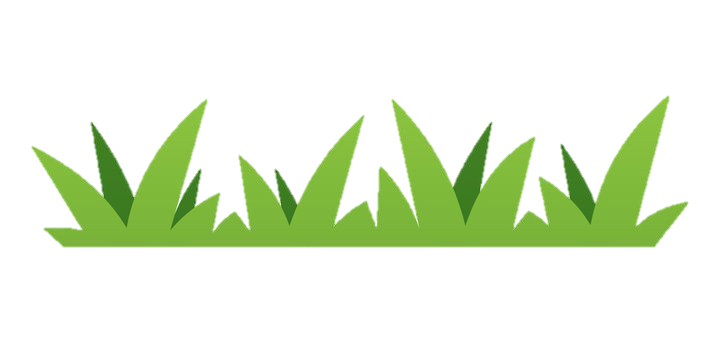 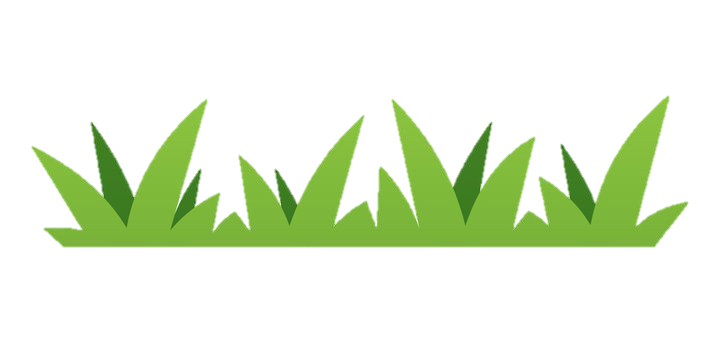 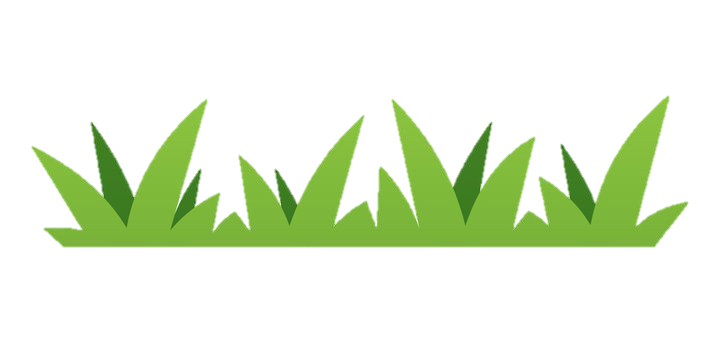 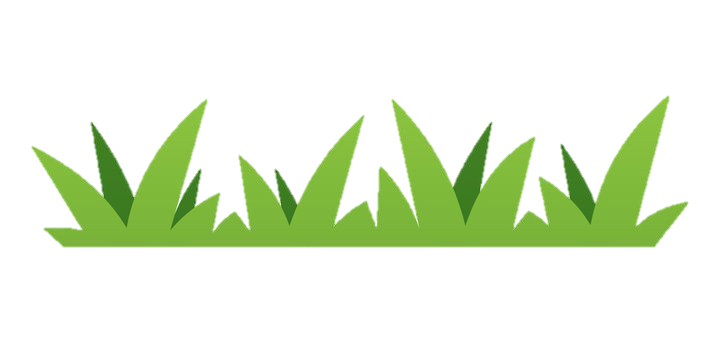 Yêu cầu cần đạt
Nhớ được khái niệm về vận tốc, đơn vị đo vận tốc.
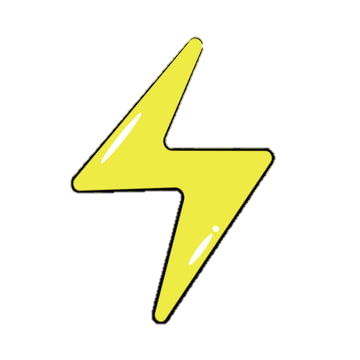 Nêu được công thức tính vận tốc của một chuyển động đều.
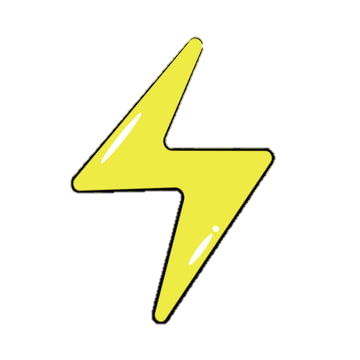 Thực hiện được bài toán tính vận tốc của một chuyển động đều.
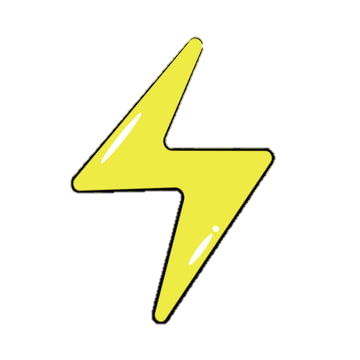 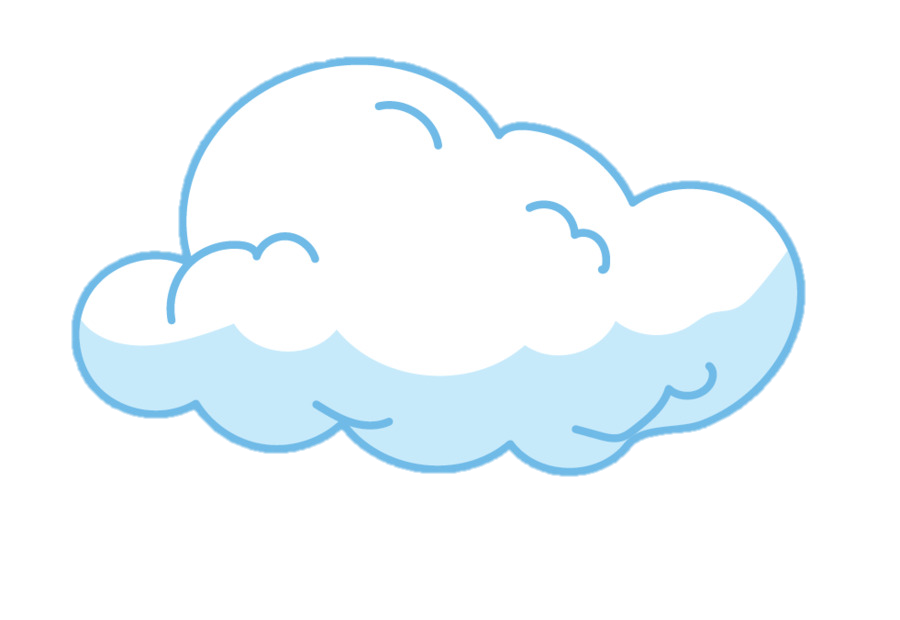 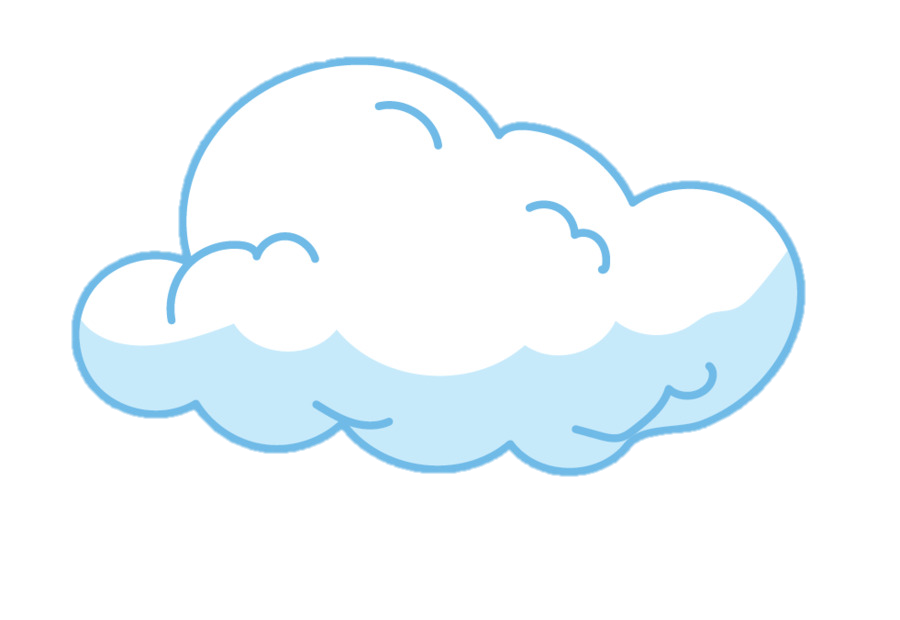 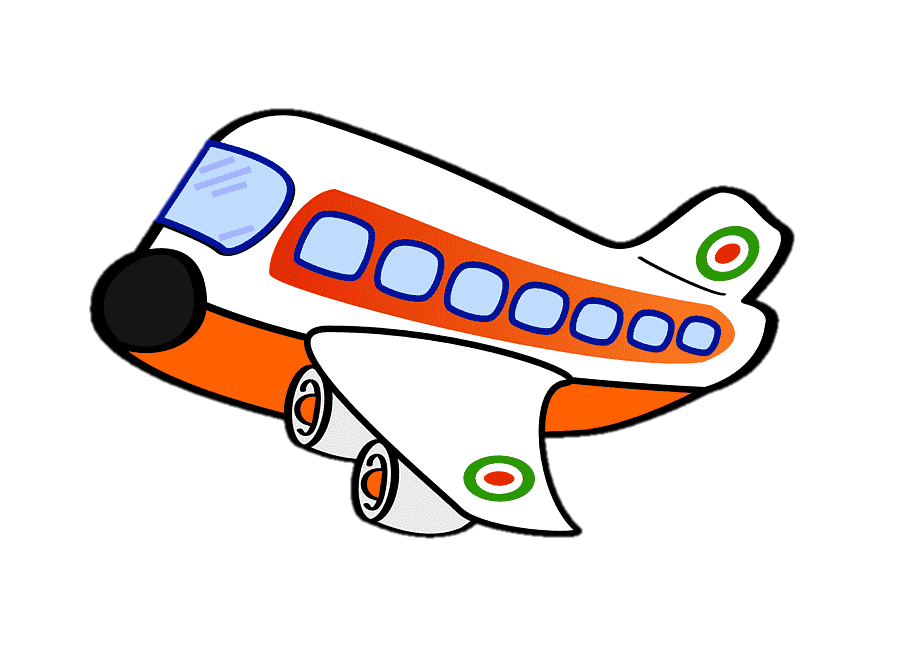 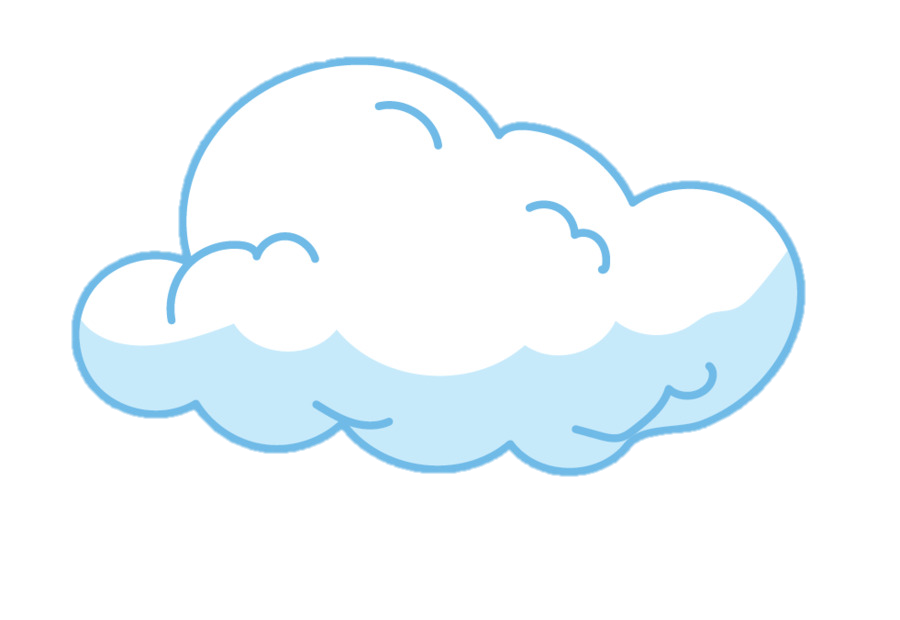 KHÁM PHÁ
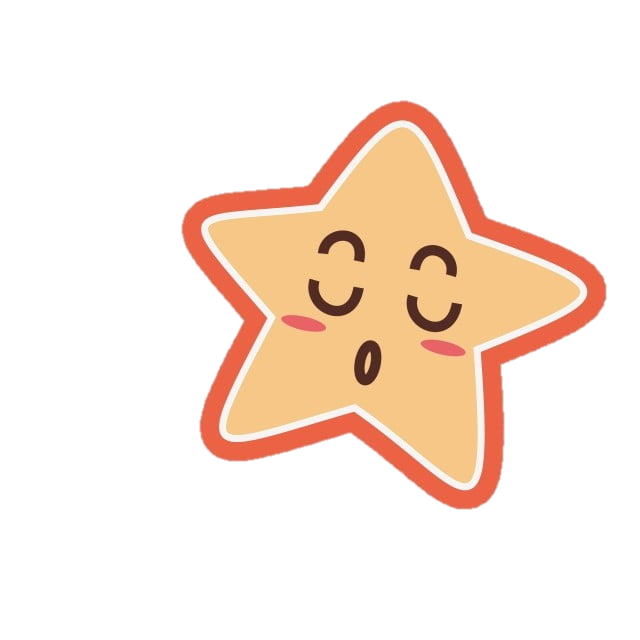 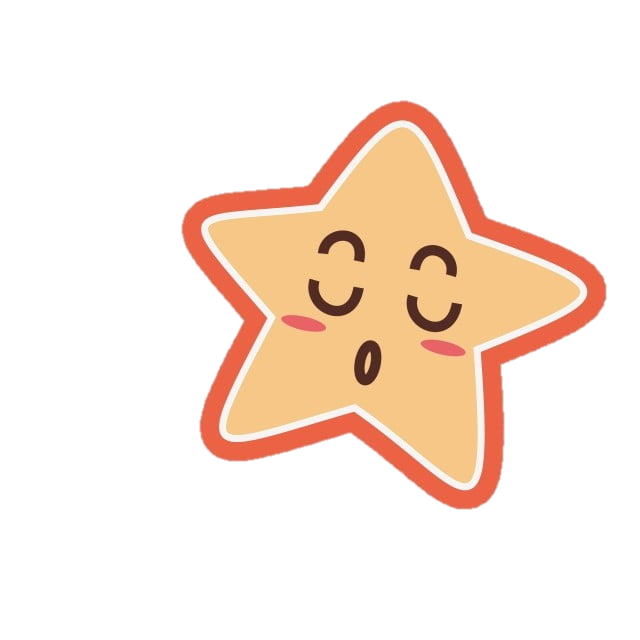 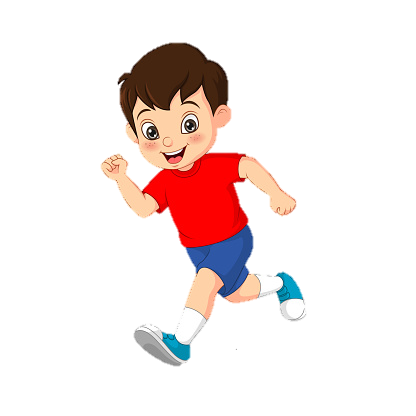 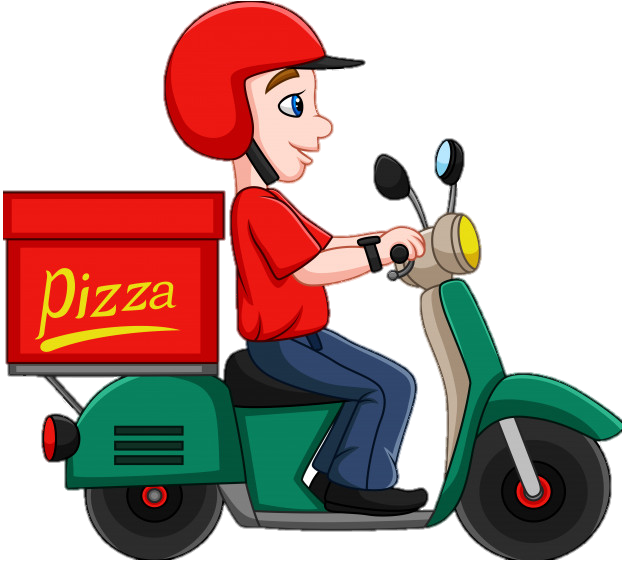 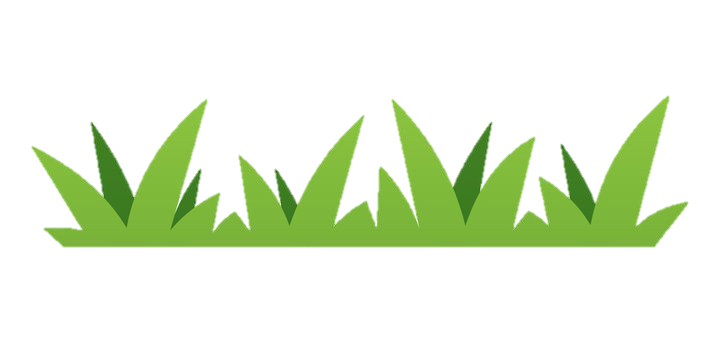 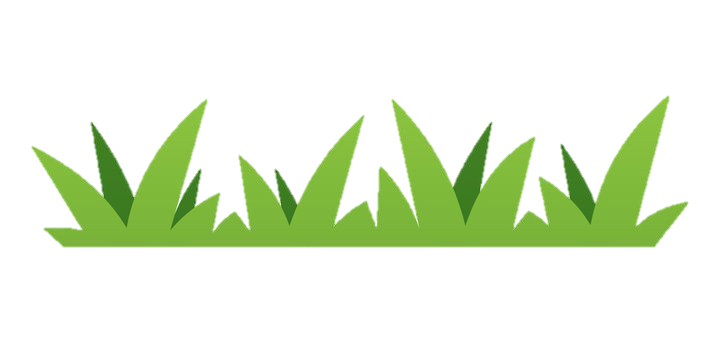 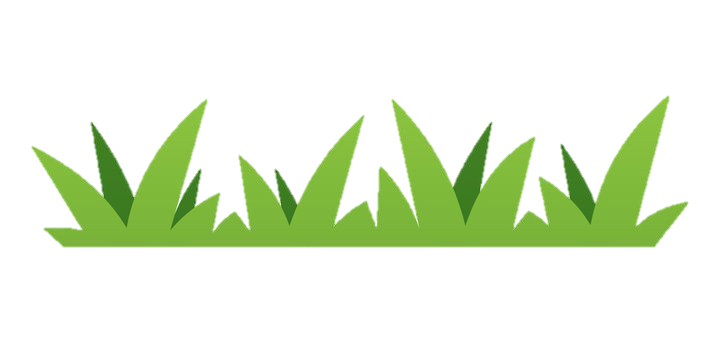 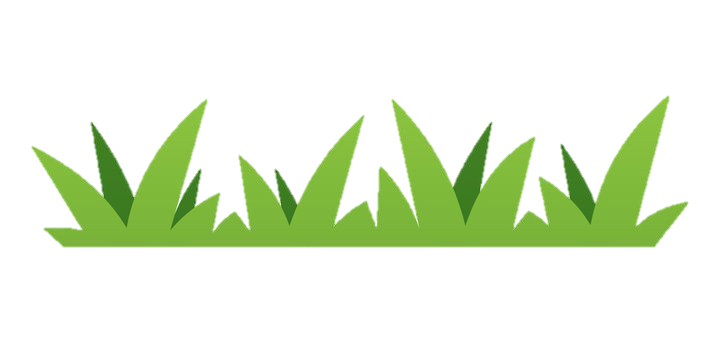 Bài toán 1: Một ô tô đi được quãng đường dài 170km hết
 4 giờ. Hỏi trung bình mỗi giờ ô tô đó đi được bao nhiêu 
ki-lô-mét.
170km
Bài giải
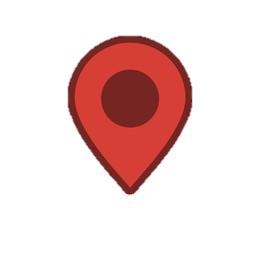 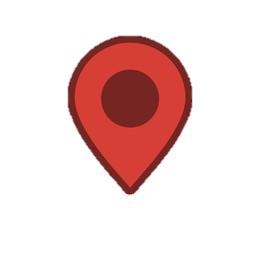 Trung bình mỗi giờ ô tô đi được là:
	170 : 4 = 42,5 (km)
		Đáp số: 42,5 km.
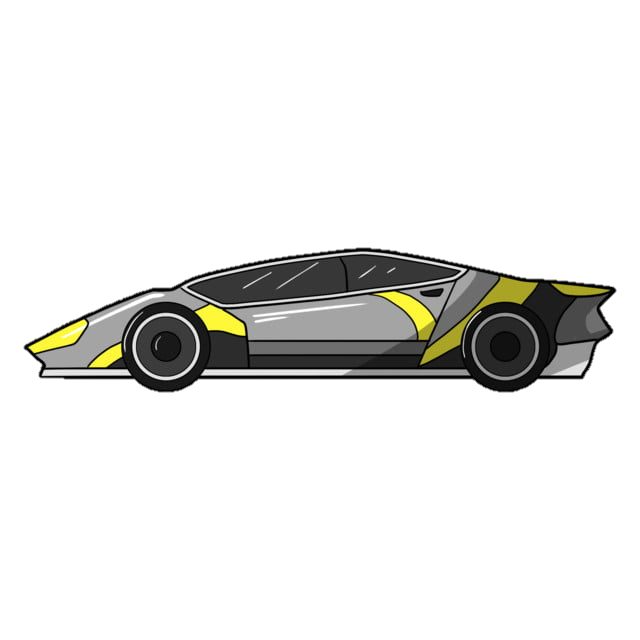 ? km
Nhận xét
Trung bình mỗi giờ ô tô đi được: 42,5 km.
Ta nói vận tốc trung bình hay vận tốc của
ô tô là bốn mươi hai phẩy năm ki-lô-mét giờ, viết tắt  là 42,5 km/giờ.
Vậy vận tốc ô tô là:
170 : 4 = 42,5 (km/giờ)
Vậy vận tốc ô tô là:
170	  :	4	=	42,5 (km/giờ)
:
=
Vận tốc
Quãng đường
(km)
Thời gian
(giờ)
Vận tốc
(km/giờ)
Thời gian
Quãng đường
Em hãy nêu cách tính vận tốc của một chuyển động?
Ghi nhớ
Ghi nhớ
s
v
Muốn tính vận tốc ta lấy quãng đường chia cho thời gian.
t
v = s : t
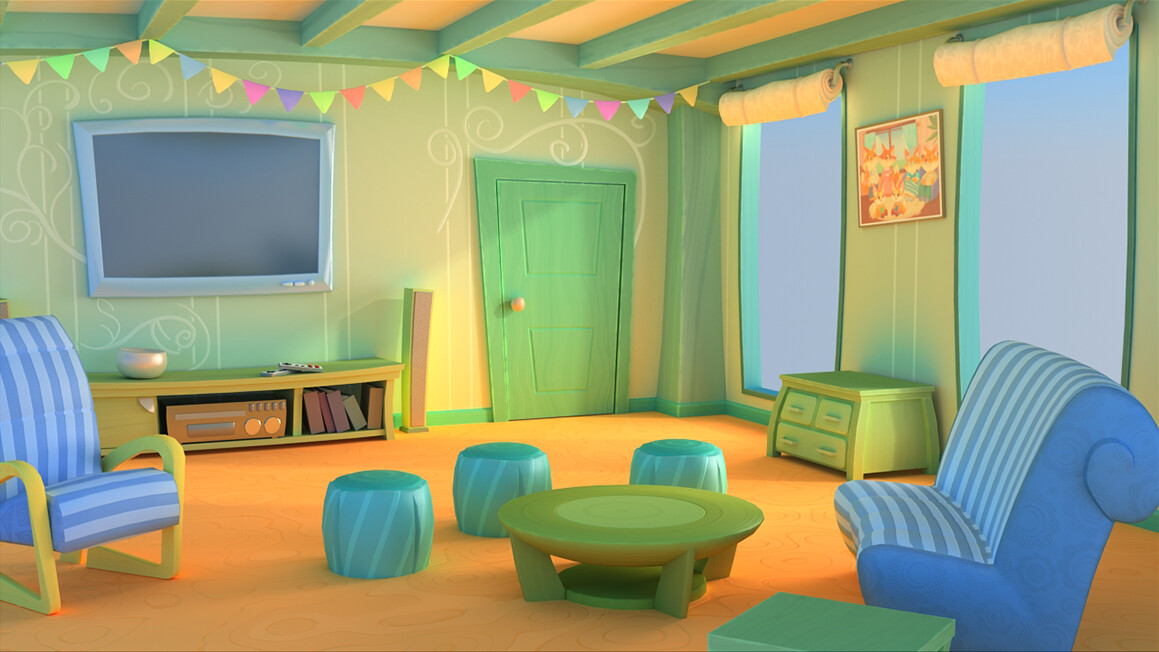 Vậy cậu đã biết chiếc xe nào 
chạy nhanh hơn chưa?
Chính xác. Cậu giỏi lắm!
Bây giờ cậu đã hiểu ý nghĩa của vận tốc chưa?
Vận tốc chỉ sự nhanh hay chậm của một chuyển động trong một đơn vị thời gian.
Xe có vận tốc càng lớn sẽ chạy càng nhanh. Có phải không nào?
Đơn vị của vận tốc có thể là km/giờ, km/phút, m/giây, cm/giây, …
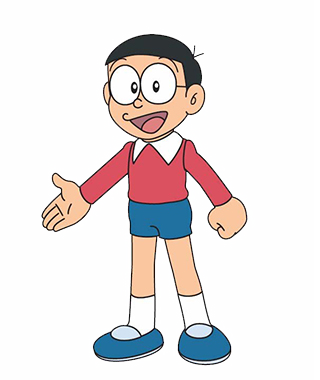 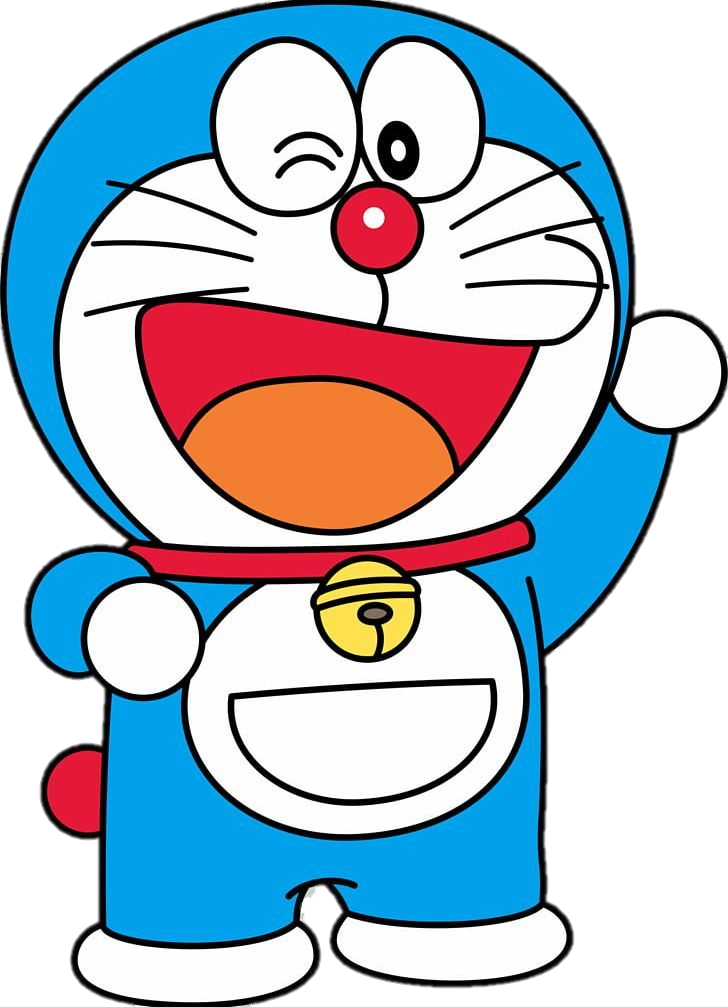 Vận tốc trung bình
Người đi bộ khoảng: 5km/giờ
Người đi xe đạp khoảng:15 km/giờ
Người đi xe máy khoảng:40 km/giờ
Người đi ô tô khoảng: 50km/giờ
Ý nghĩa của vận tốc
Vận tốc chỉ sự nhanh hay chậm của một chuyển động trong một đơn vị thời gian.
	Đơn vị của vận tốc có thể là km/giờ, km/phút, m/giây, cm/giây, …
s
t
Bài toán 2: Một người chạy được 60m trong 10 giây. 
Tính vận tốc chạy của người đó .
v = s : t
v
Tóm tắt
Bài giải
S: 60m
t: 10 giây
v: …m/giây?
Vận tốc chạy của người đó là:
	60 : 10 = 6 (m/giây)
		Đáp số: 6 m/giây.
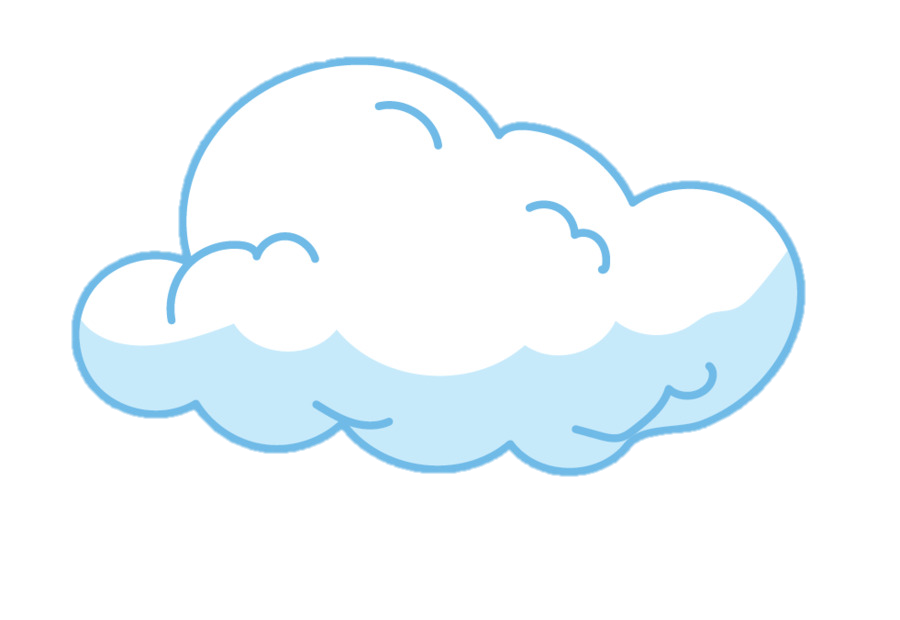 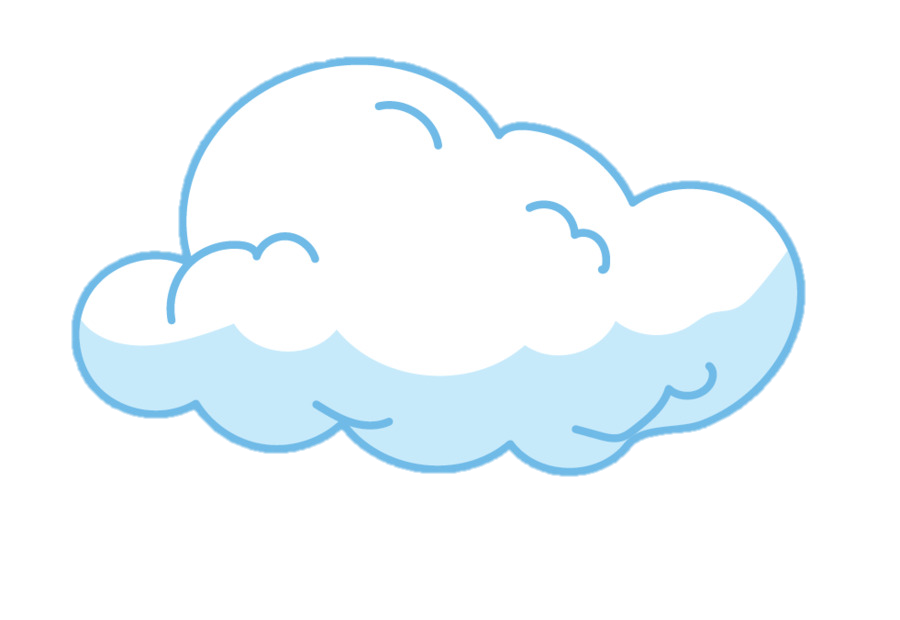 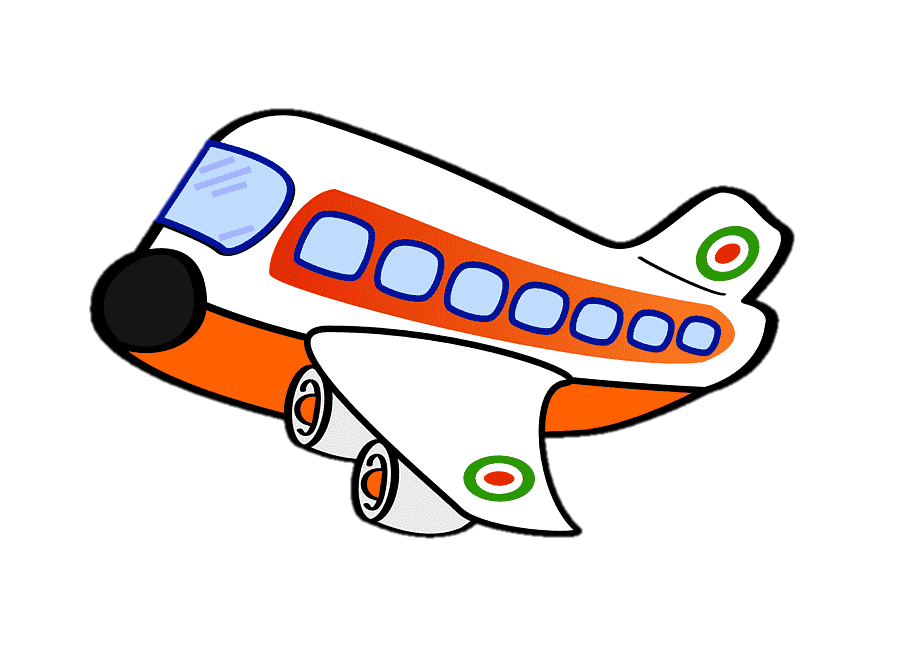 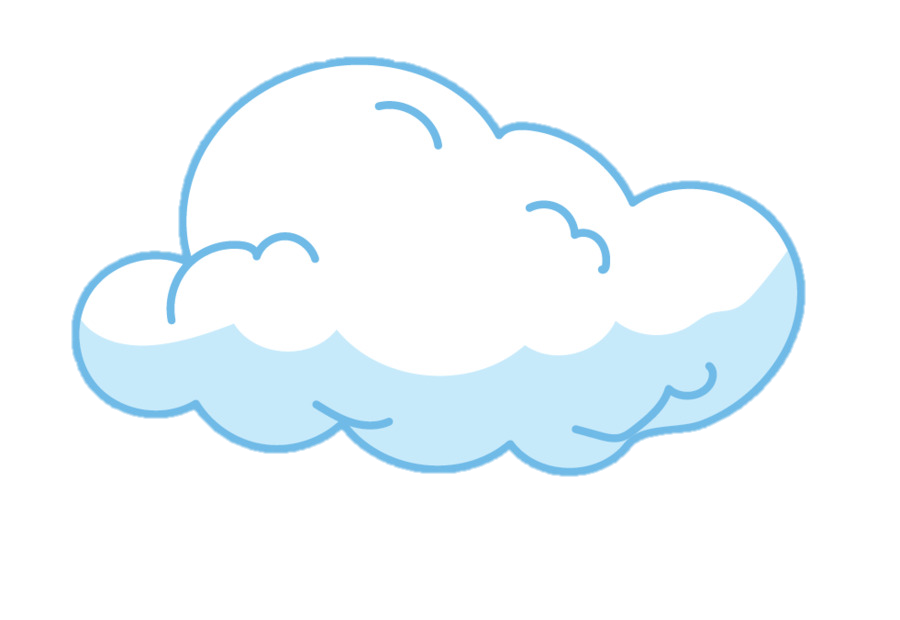 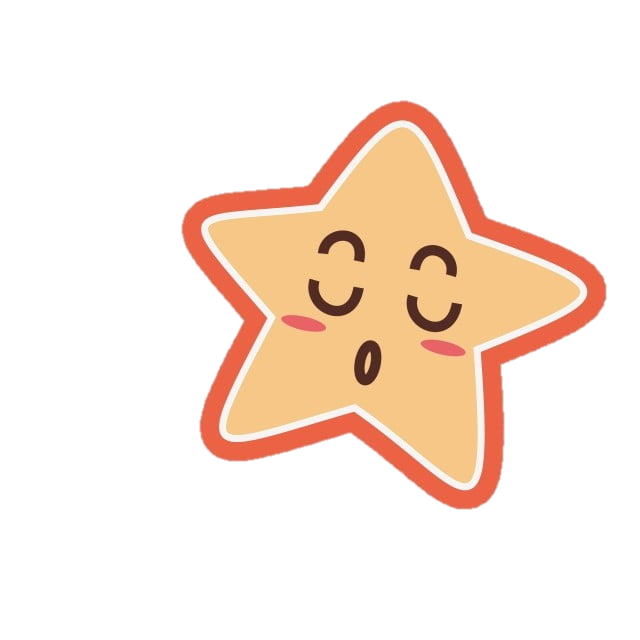 LUYỆN TẬP
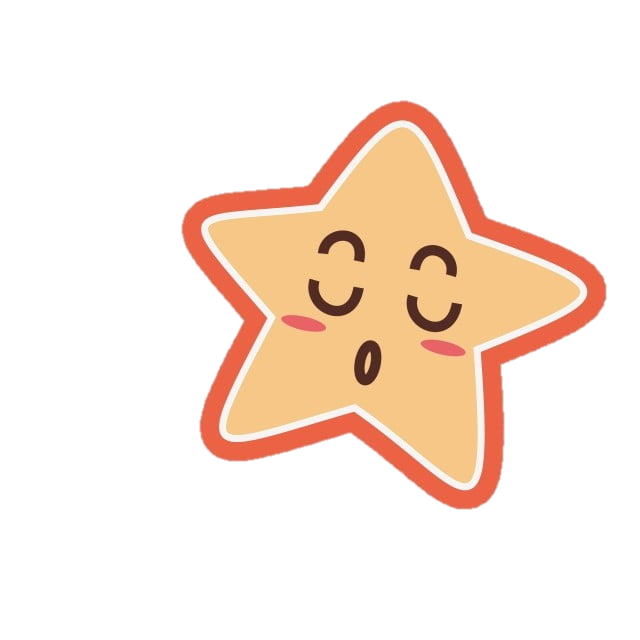 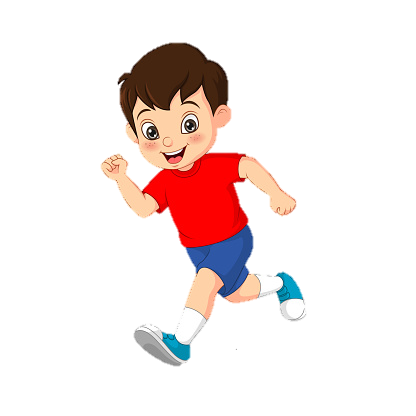 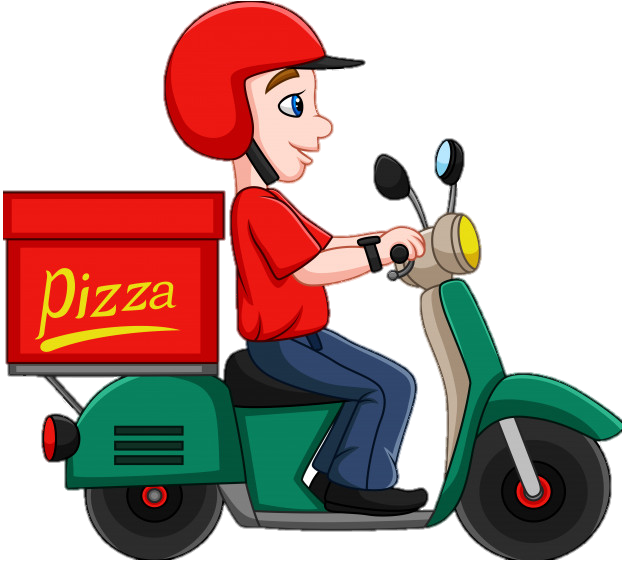 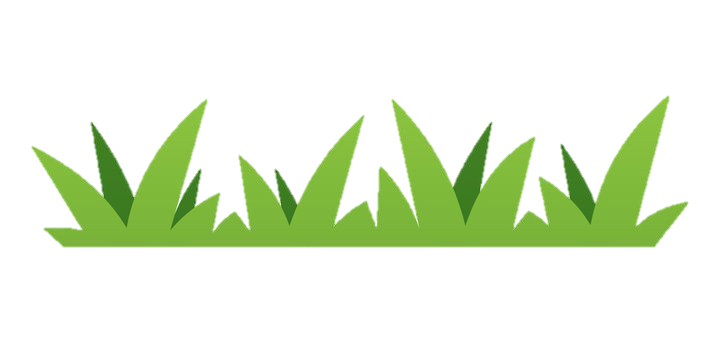 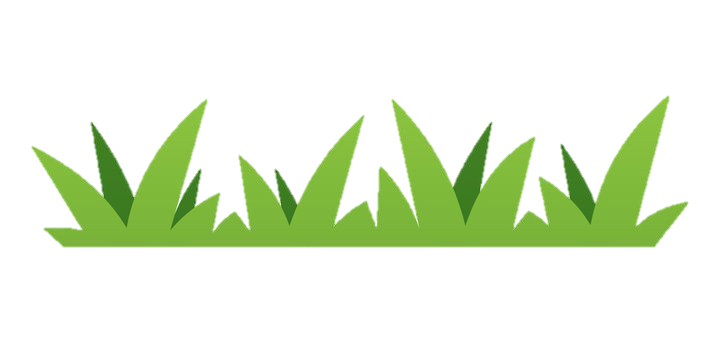 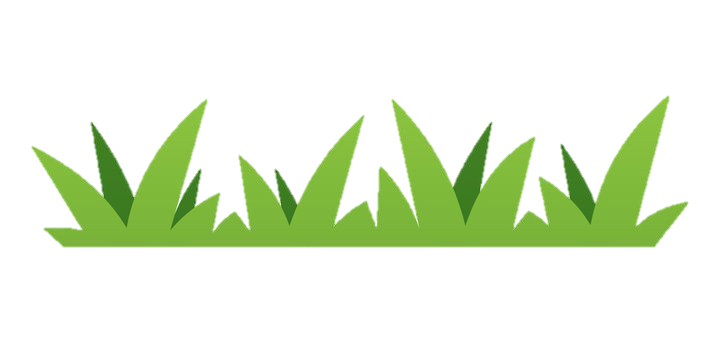 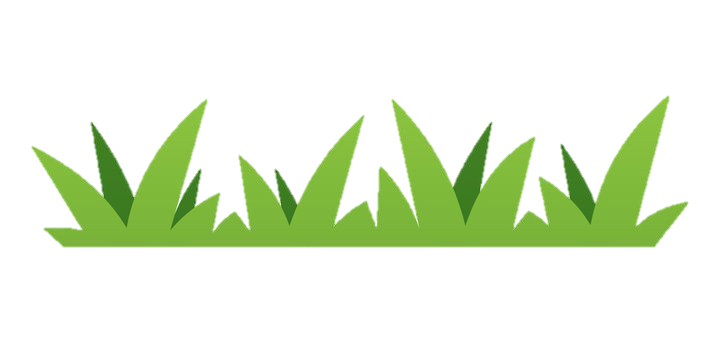 s
t
Một người đi xe máy trong 3 giờ được 105km. Tính vận tốc của người đi xe máy.
v
Tóm tắt
Bài giải
Vận tốc của người đi xe máy là:
	105 : 3 = 35 (km/giờ)
		Đáp số: 35 km/giờ.
t: 3 giờ
s: 105 km
v: …km/giờ?
Một máy bay bay được 1800km trong 2,5 giờ. Tính vận tốc của máy bay.
Tóm tắt
2,5
Bài giải
1800
s: 1800km
t: 2,5 giờ
v: …km/giờ?
Vận tốc của máy bay là:
0
1800 : 2,5 =
720 (km/giờ)
05
0
7
0
2
Đáp số: 720 km/giờ.
0
0
[Speaker Notes: Click vào 1800 : 2,5 để hiện phép tính nháp]
Để tính vận tốc có đơn vị m/giây, em làm thế nào?
Một người chạy được 400m trong 1phút 20giây. Tính vận tốc chạy của người đó với đơn vị đo là m/giây.
Tóm tắt
Bài giải
s: 400 m
t: 1 phút 20 giây
v: …m/giây?
Đổi: 1 phút 20 giây= 80 giây
Vận tốc của máy bay là:
	400 : 80 = 5 (m/giây)
		Đáp số: 5 m/giây.
Bài học này giúp em:
Nhớ được khái niệm về vận tốc, đơn vị đo vận tốc.
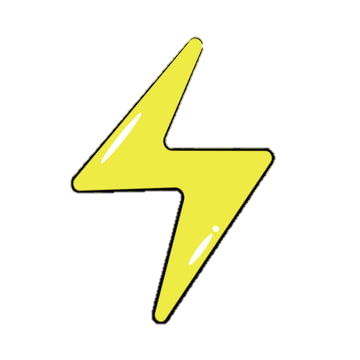 Nêu được công thức tính vận tốc của một chuyển động đều.
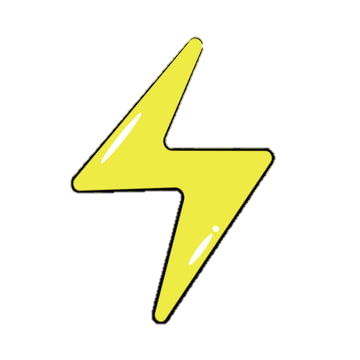 Thực hiện được bài toán tính vận tốc của một chuyển động đều.
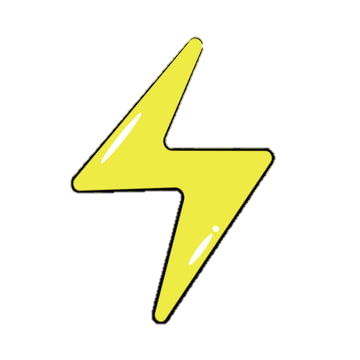 Chúc các em học tốt!